Les jeudis de la pédiatrie
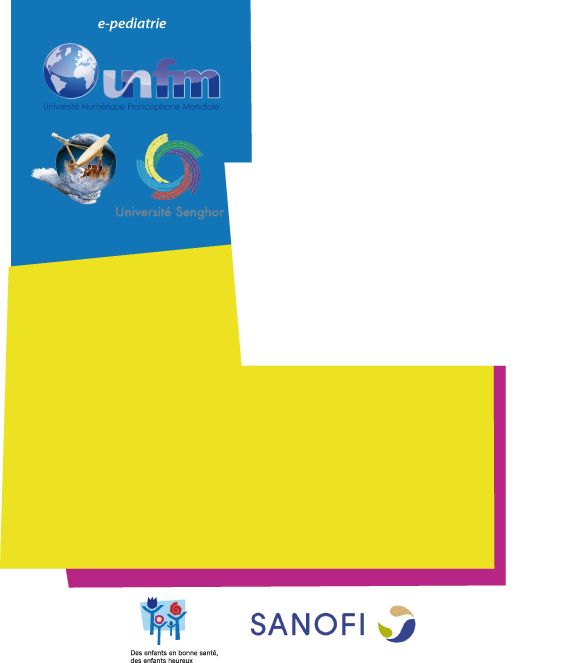 Session … 11 AVRIL 2019 :         

Heure…………………12H00 (GMT)

Lieu……………………………….….

Salle………………………………….
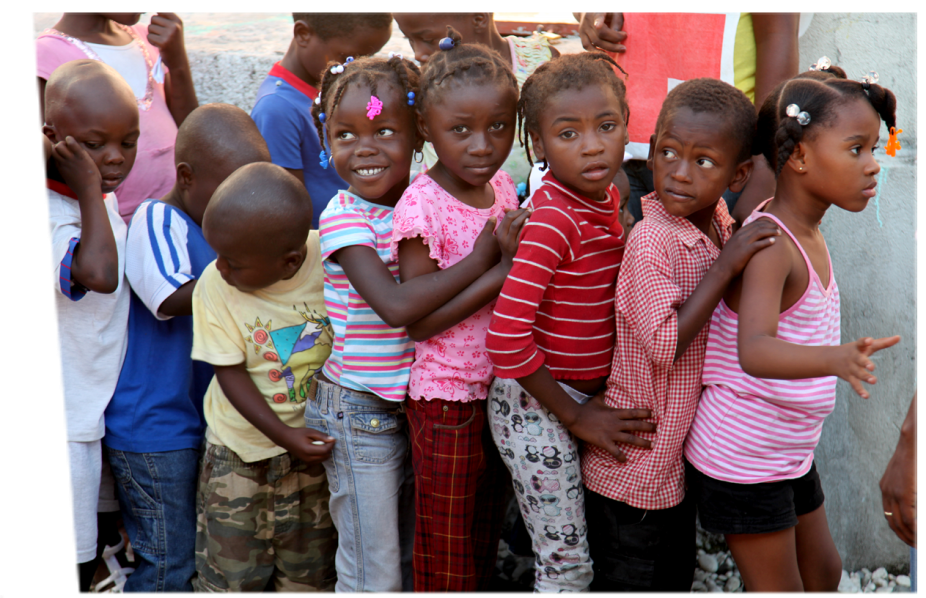 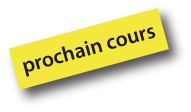 «Prise en charge de la Cardiopathie Rhumatismale Chronique (CRC)»

Dr SIDIBE Noumou, Cardiologue au CHU Gabriel Touré, Bamako - Mali